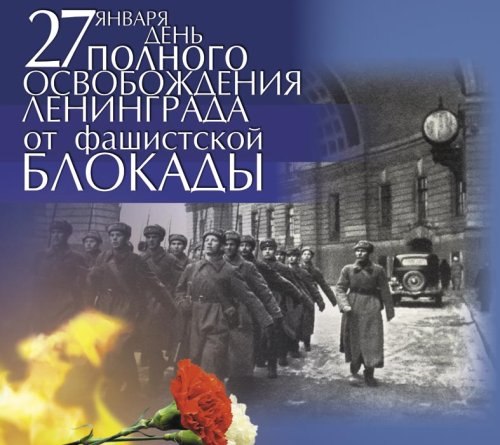 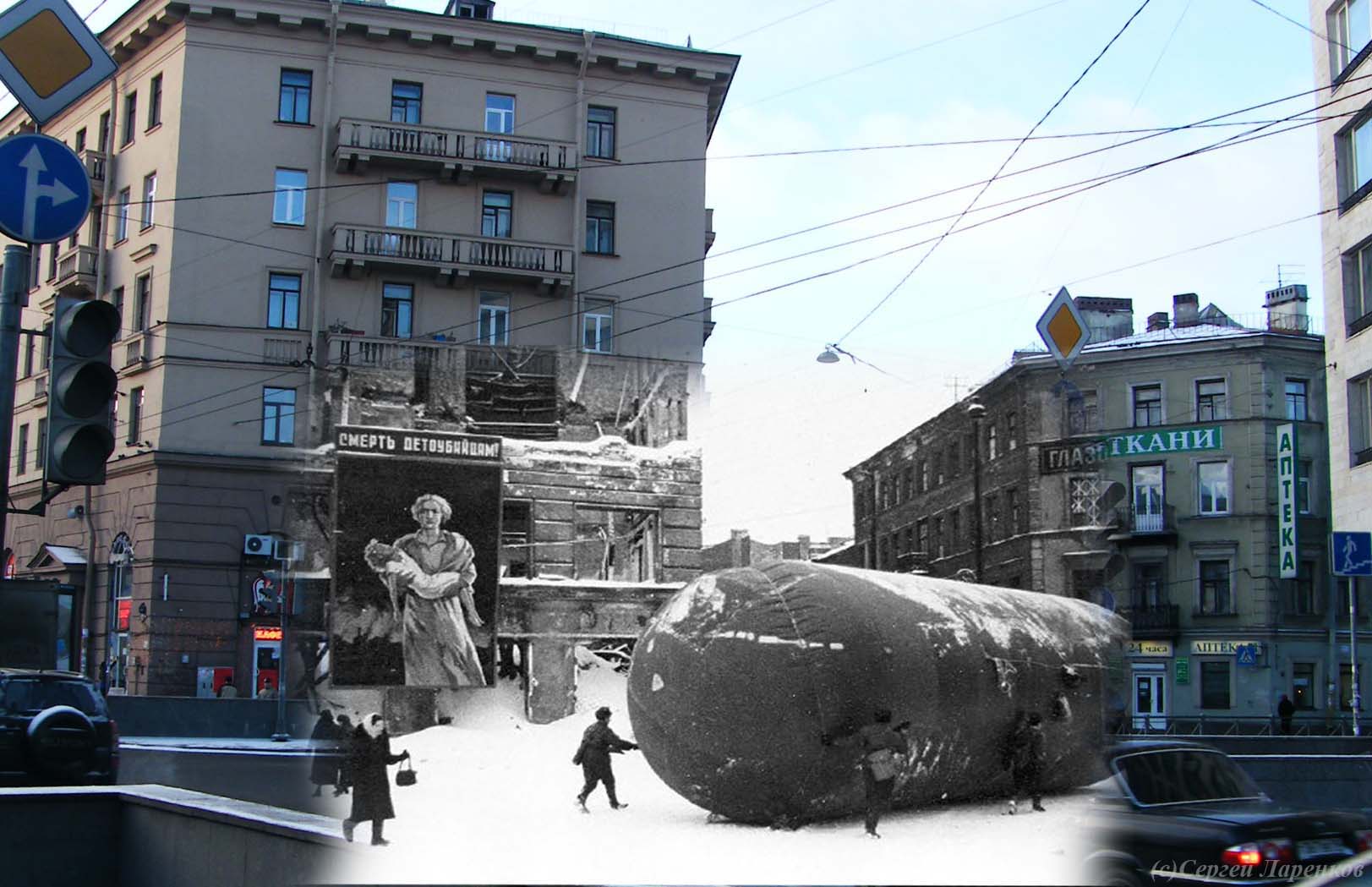 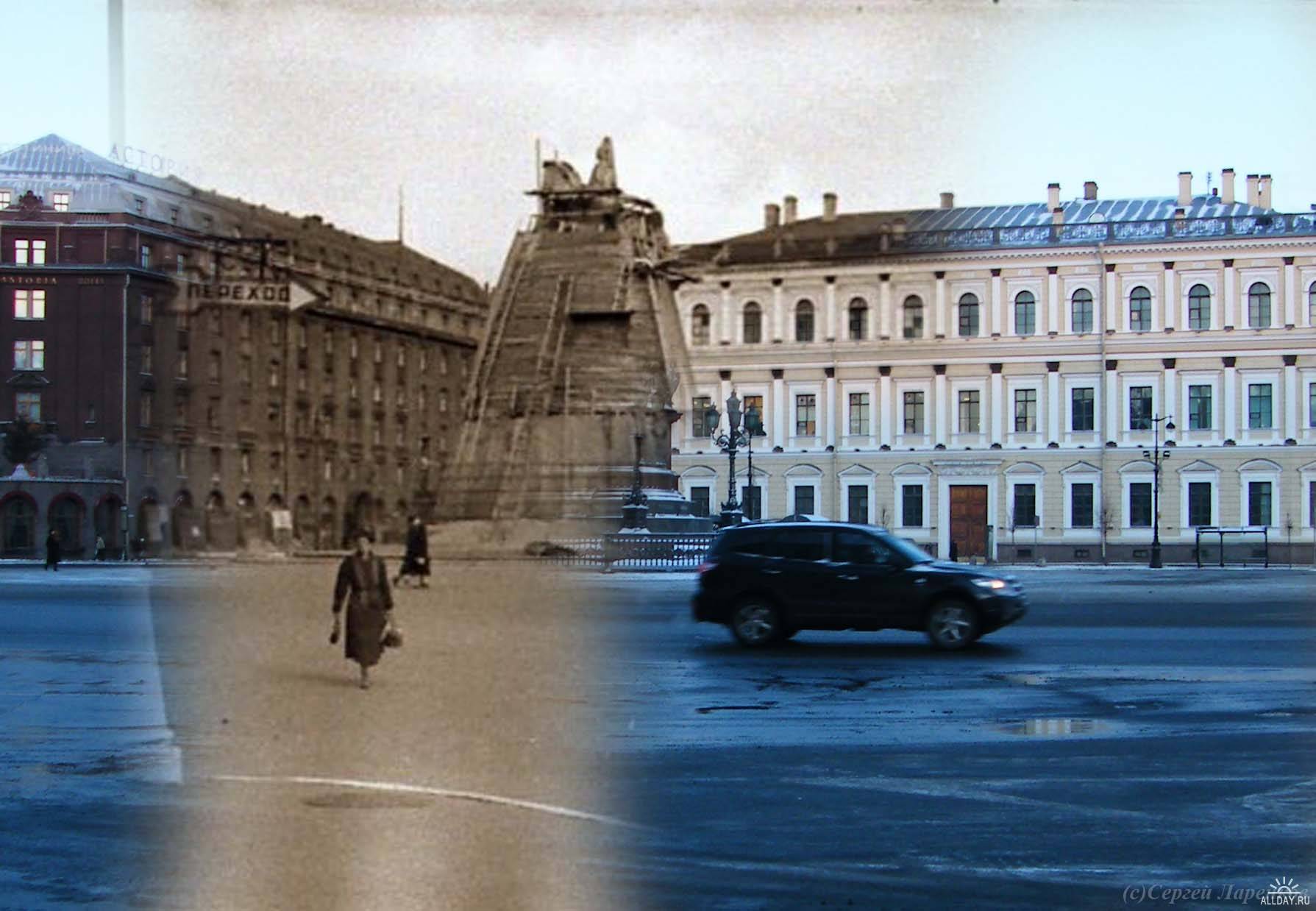 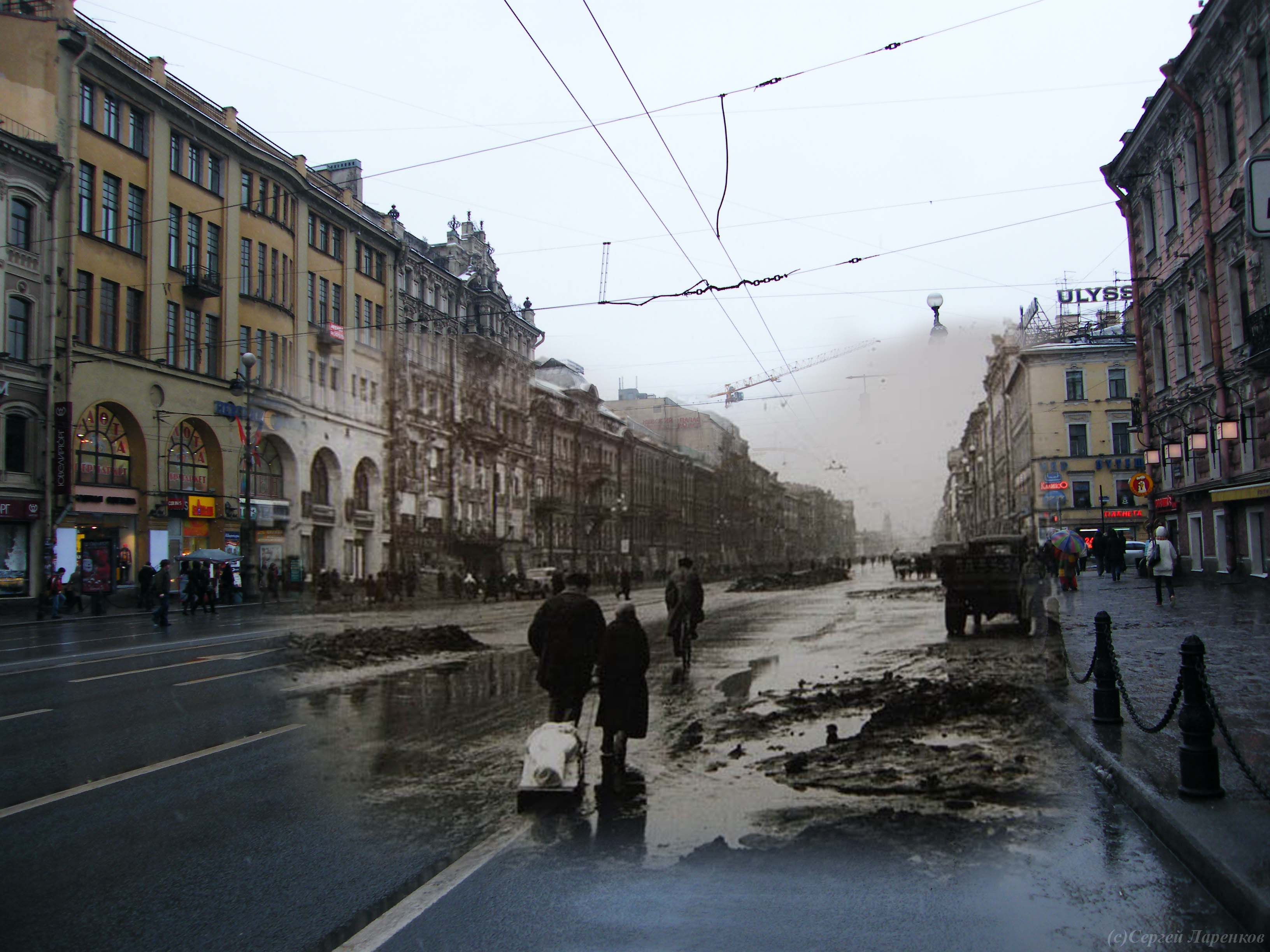 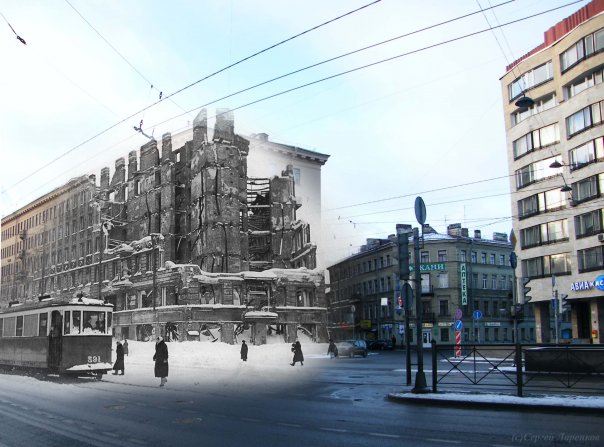 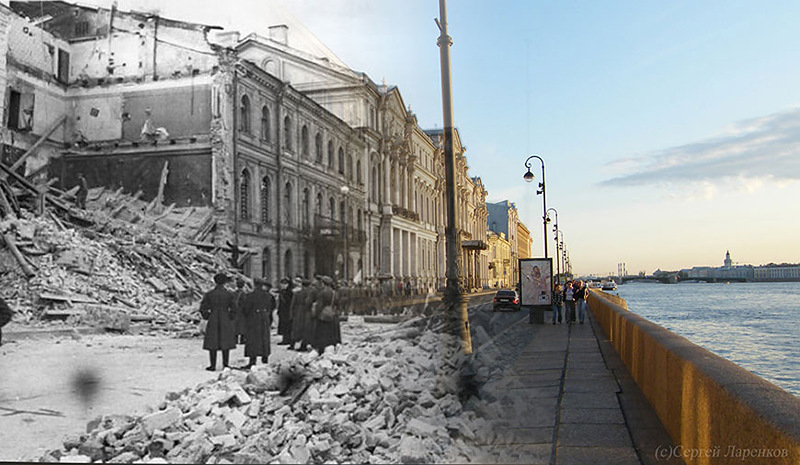 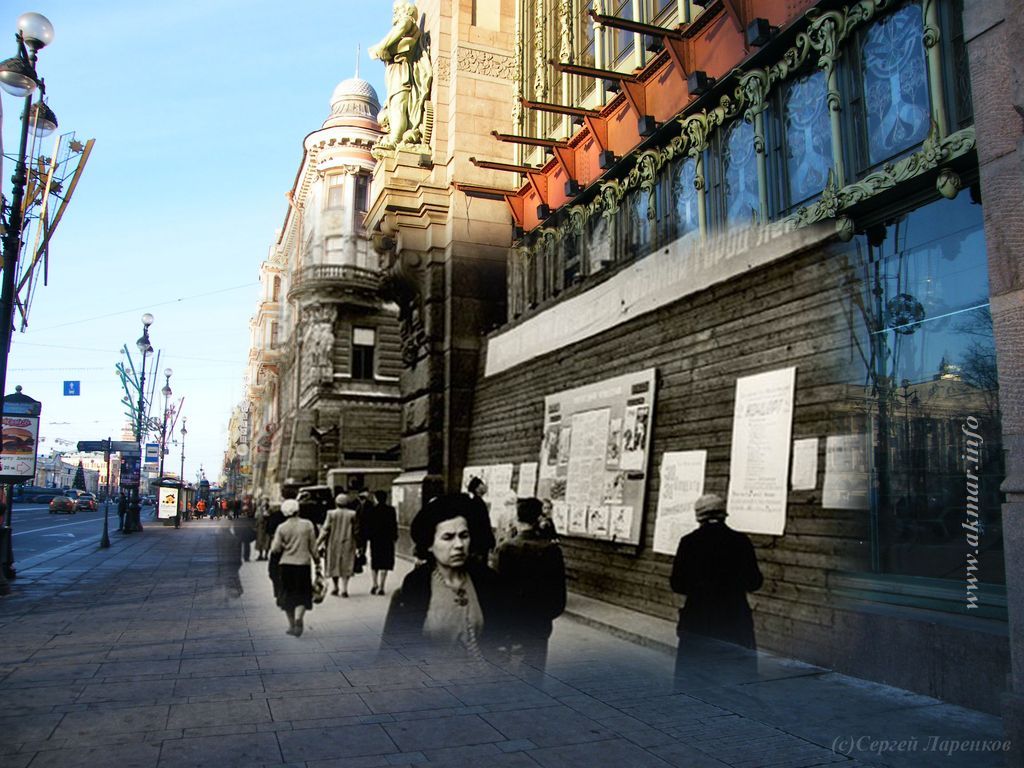 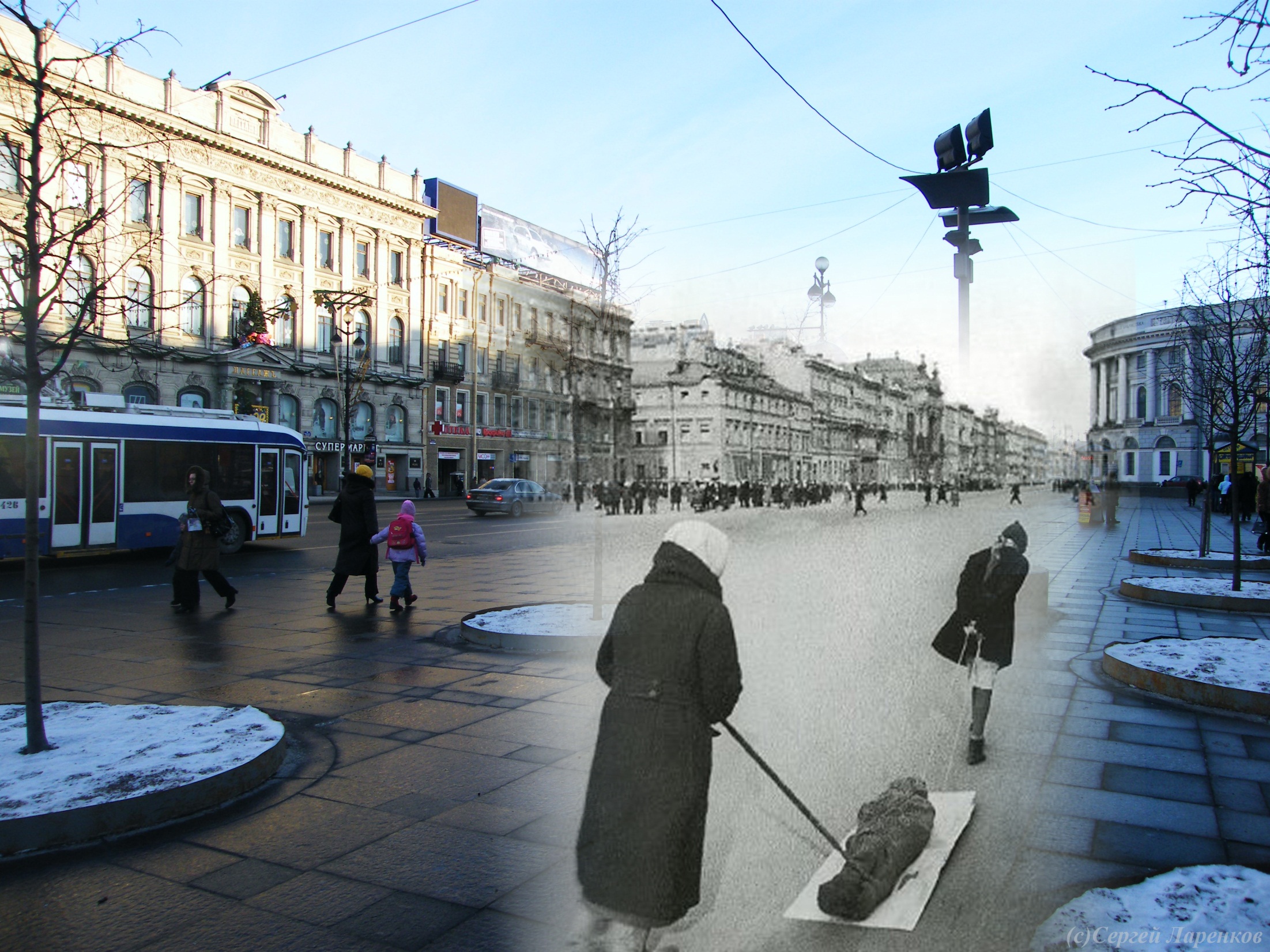 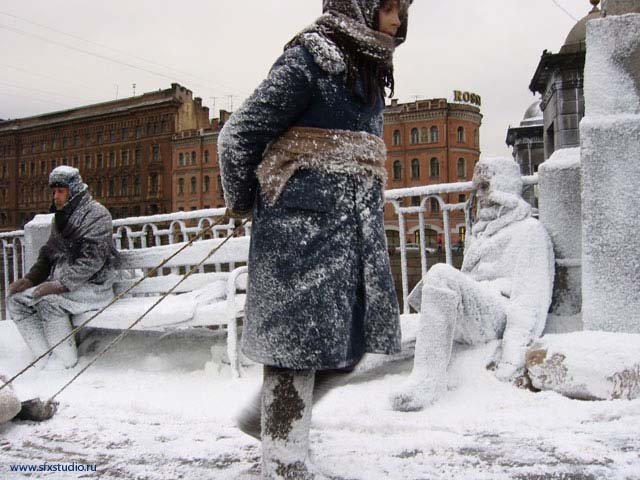 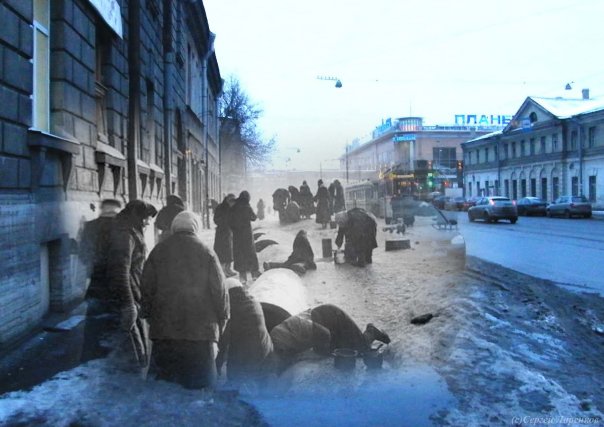 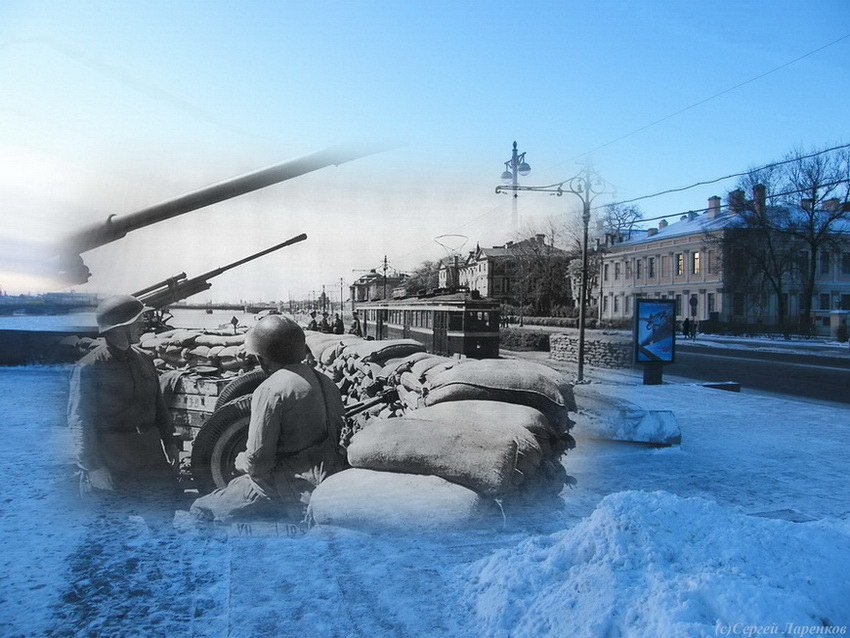 Ради будущего – не забывайте прошлое